507 E 5th St Gordon NE
4 Bed
1946 sq ft
2.5 Bath
Call 308-282-1516
$285,000
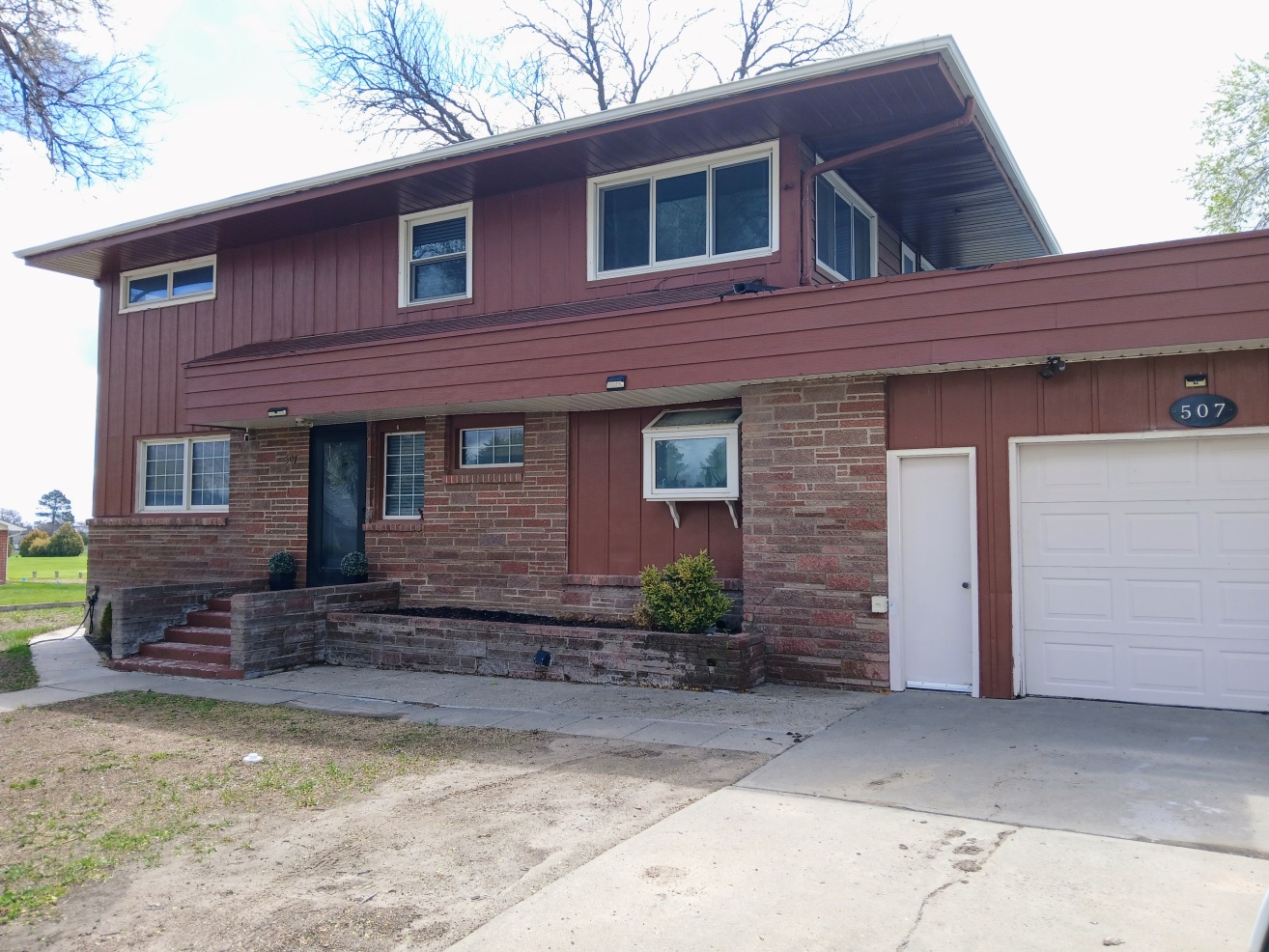 Updated and Move-In-Ready!
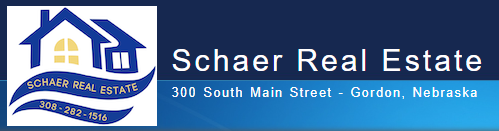